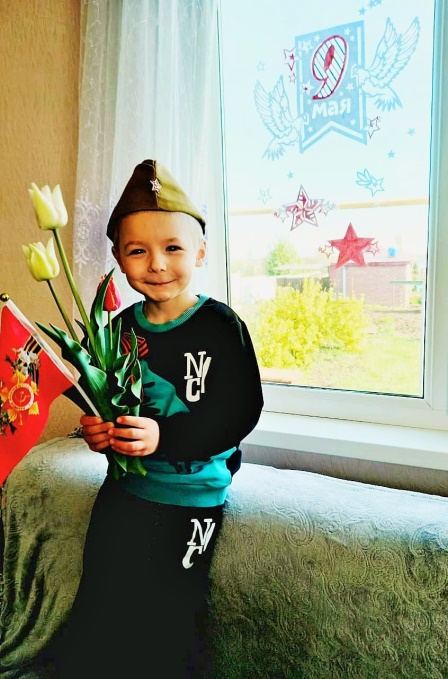 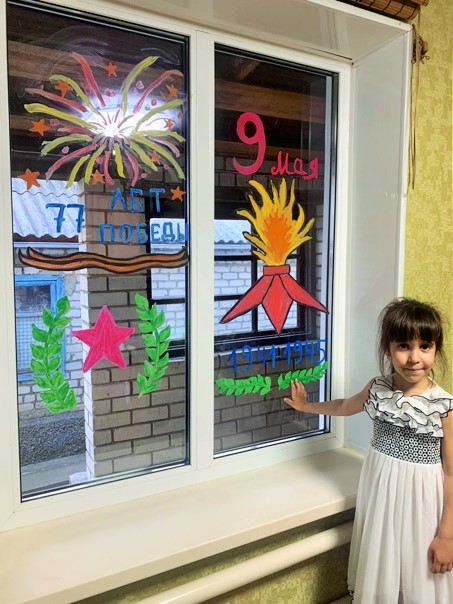 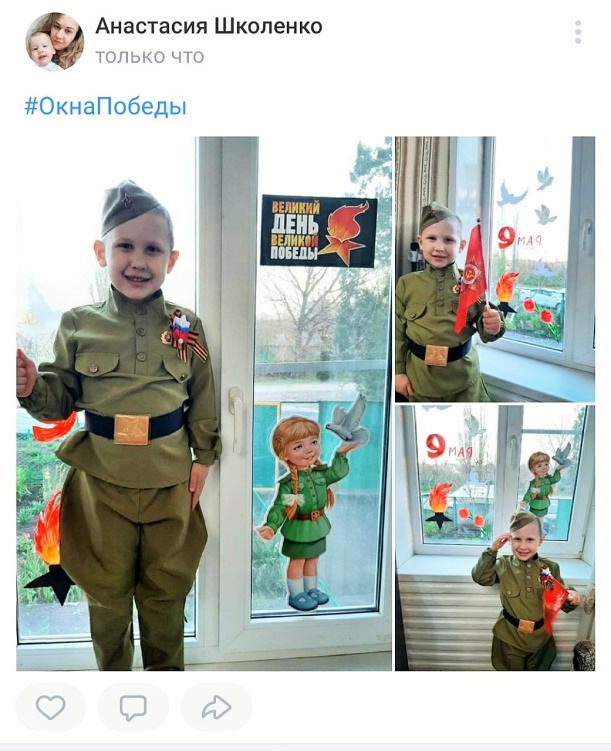 Белокобыльская Арина
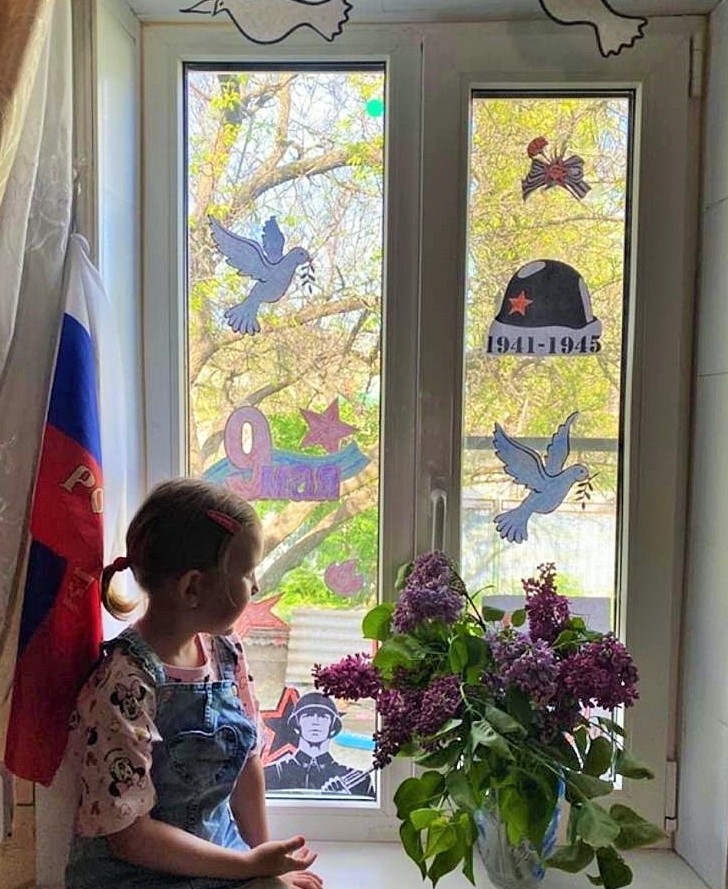 Кириевский Дима
Диденко Сережа
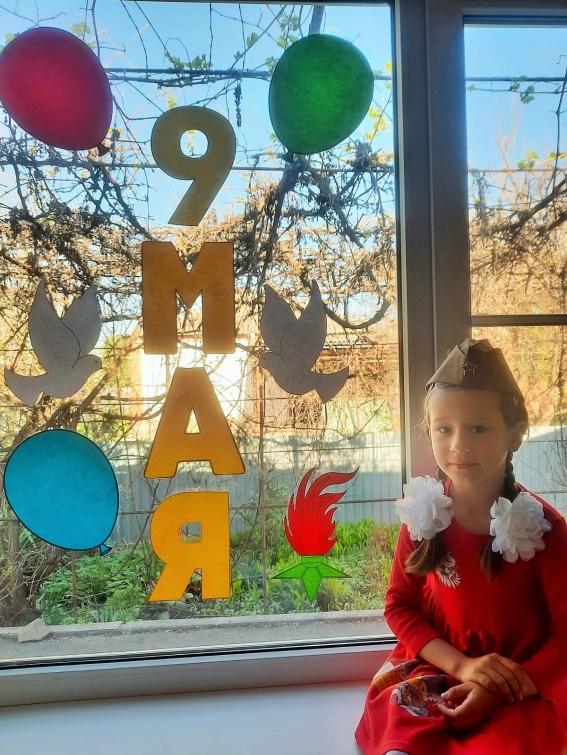 #ОКНА ПОБЕДЫ
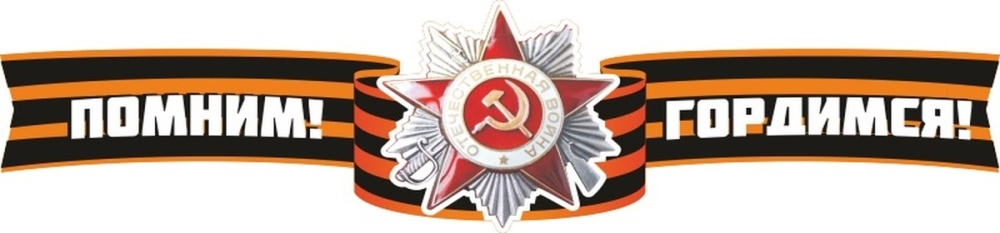 Поздеева Арина
Лисогорова Ева